Snow
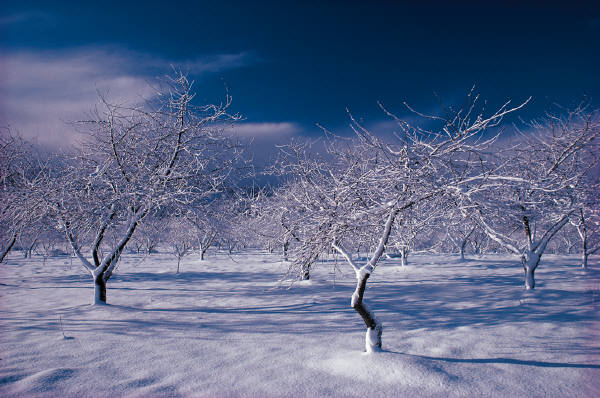 Rain
Sunny
Windy